Presentation template.
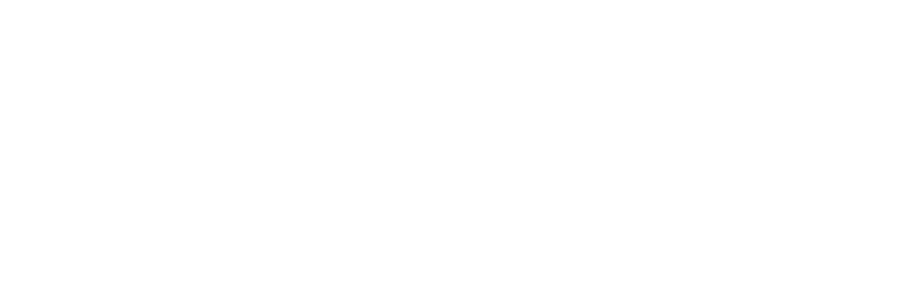 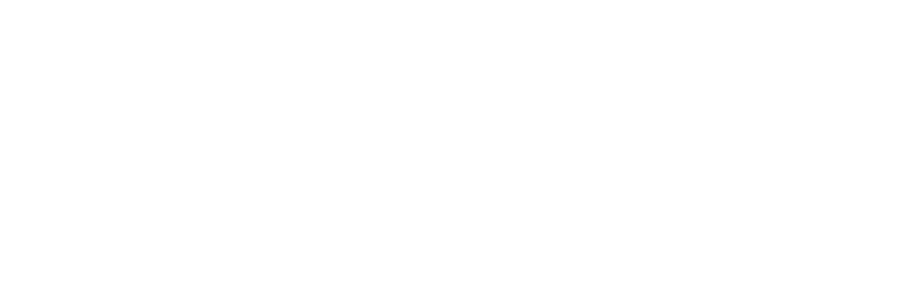 This template is aimed to make a uniform style of the presentations.
Use this tempate if you can.
You may create slide variations but do so with respect for the theme. 
Do not alter the IAHR profiling elements.
Sample slides you can use in your presentation follows:
26 June – 1 July 2022
Trondheim, Norway
Title page
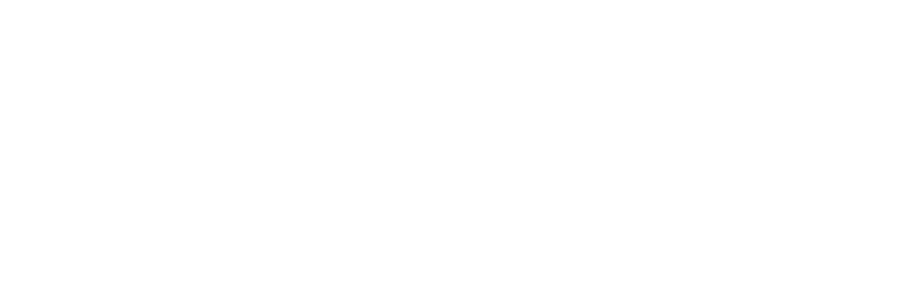 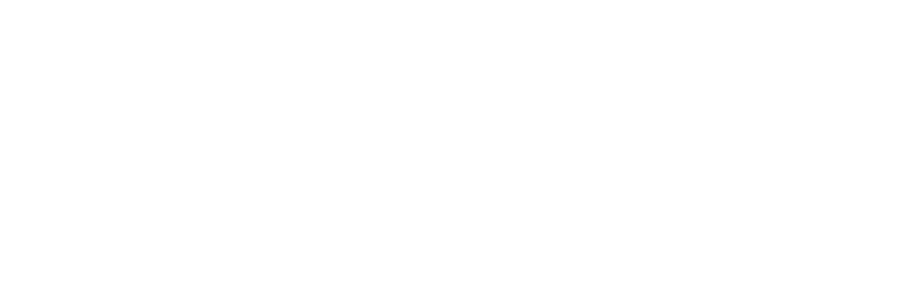 Choose your own background.
Leave left column as is. Adjust text colors of title and presenters to fit your background. Make sure you have good contrast between text and background.
Presenter 5
Affiliation presenter 3
Presenter 3
Affiliation presenter 3
Presenter 2
Affiliation presenter 2
Presenter 1
Affiliation presenter 1
26 June – 1 July 2022
Trondheim, Norway
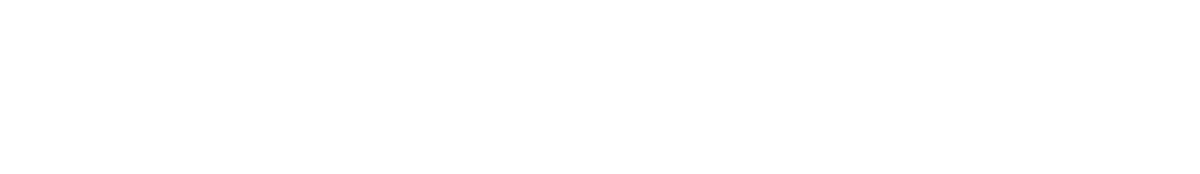 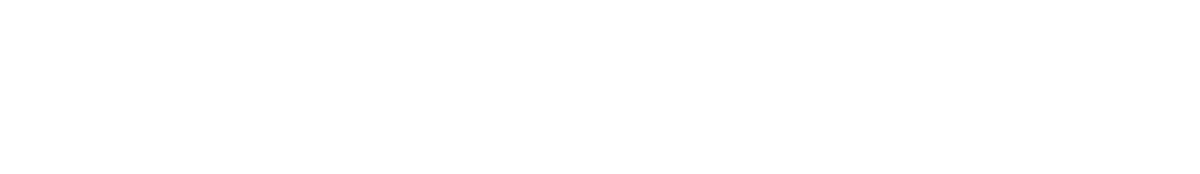 26 June – 1 July 2022, Trondheim, Norway
Title
Lorem ipsum dolor sit amet, consectetur adipiscing elit. Cras sit amet quam lacinia magna dictum sollicitudin. Suspendisse eu leo et lacus convallis blandit at et lectus. Duis iaculis faucibus ipsum in pretium. Phasellus mollis consectetur leo ac varius. 
Suspendisse posuere ante massa, a bibendum arcu molestie et. Vestibulum tincidunt sem a rhoncus luctus. Nulla sodales quam eu aliquet volutpat. In iaculis in tellus a tristique. Vivamus eleifend accumsan ultrices. Vestibulum ante ipsum primis in faucibus orci luctus et ultrices posuere cubilia curae;
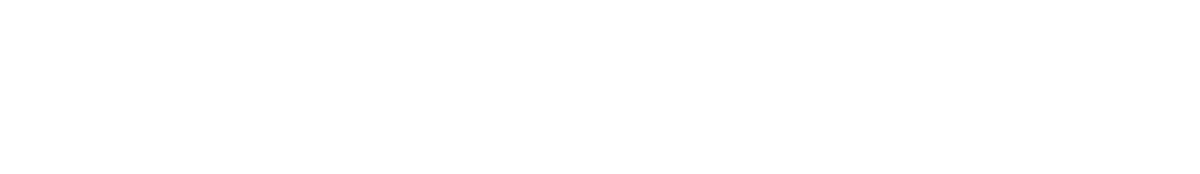 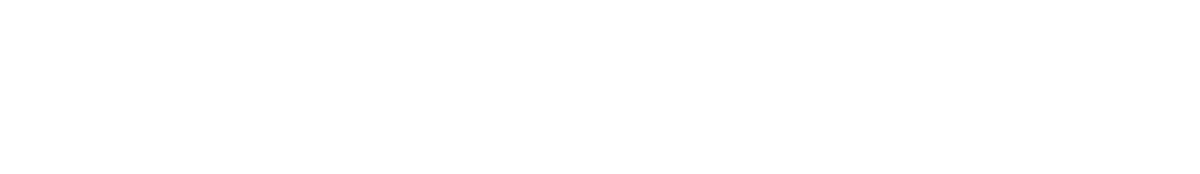 26 June – 1 July 2022, Trondheim, Norway
Title-subtitle
Lorem ipsum dolor sit amet, consectetur adipiscing elit. Cras sit amet quam lacinia magna dictum sollicitudin. Suspendisse eu leo et lacus convallis blandit at et lectus. Duis iaculis faucibus ipsum in pretium. Phasellus mollis consectetur leo ac varius. 
Suspendisse posuere ante massa, a bibendum arcu molestie et. Vestibulum tincidunt sem a rhoncus luctus. Nulla sodales quam eu aliquet volutpat. In iaculis in tellus a tristique. Vivamus eleifend accumsan ultrices. Vestibulum ante ipsum primis in faucibus orci luctus et ultrices posuere cubilia curae;
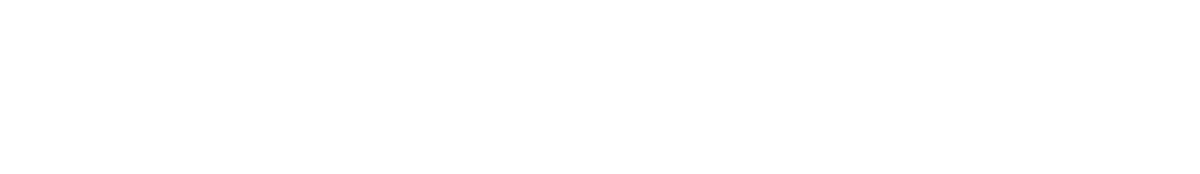 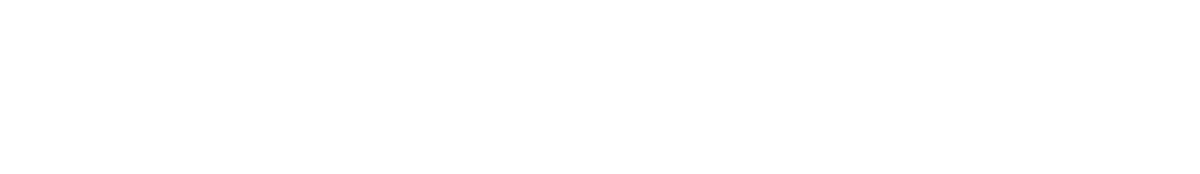 26 June – 1 July 2022, Trondheim, Norway
Lists
(Copy elements to use in your slides)
Lorem ipsum 
dolor sit amet
Cras sit amet quam 
Suspendisse eu leo 
Ipsum in pretium
Lorem ipsum 
dolor sit amet
Cras sit amet quam 
Suspendisse eu leo 
Ipsum in pretium
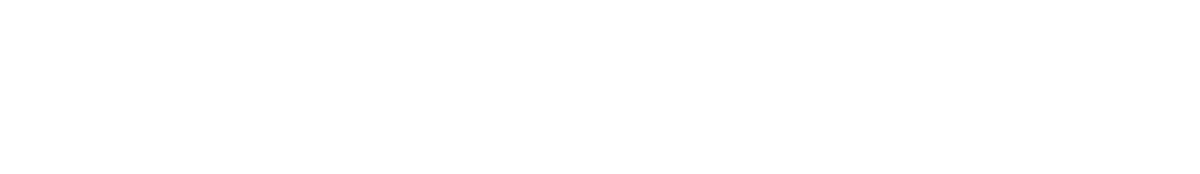 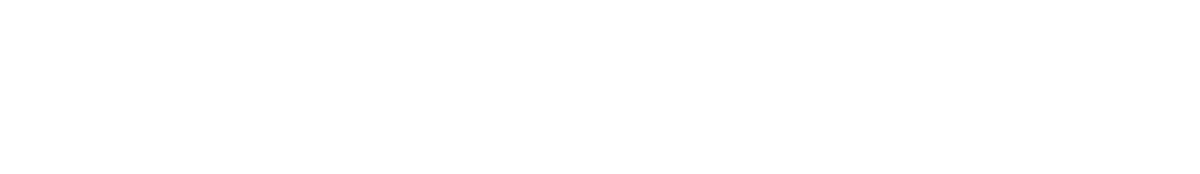 26 June – 1 July 2022, Trondheim, Norway
Text + pic
Lorem ipsum dolor sit amet, consectetur adipiscing elit. Cras sit amet quam lacinia magna dictum sollicitudin. Suspendisse eu leo et lacus convallis blandit at et lectus. Duis iaculis faucibus ipsum in pretium. Phasellus mollis consectetur leo ac varius.
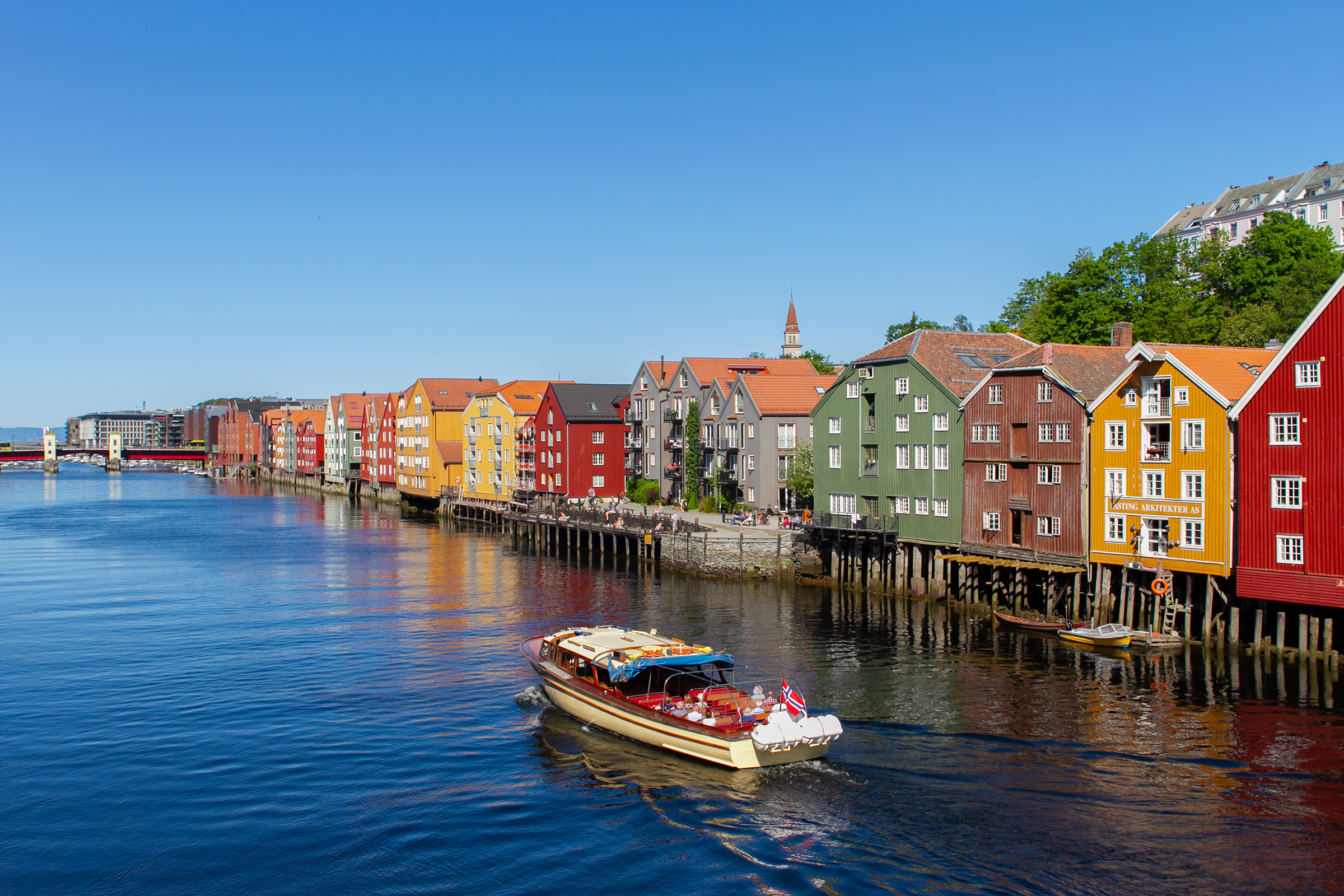 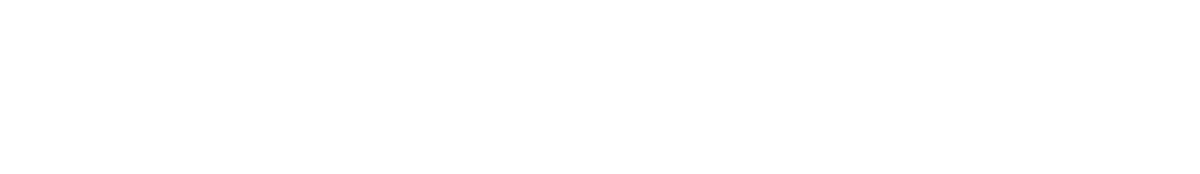 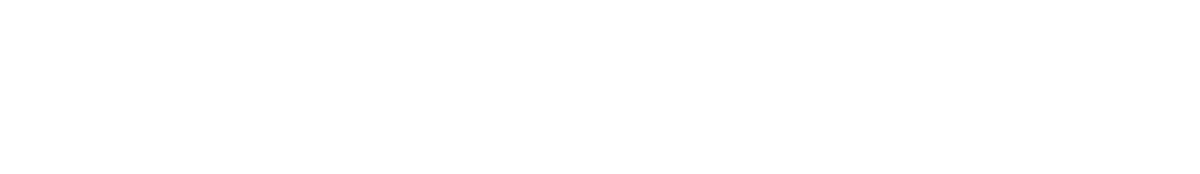 26 June – 1 July 2022, Trondheim, Norway
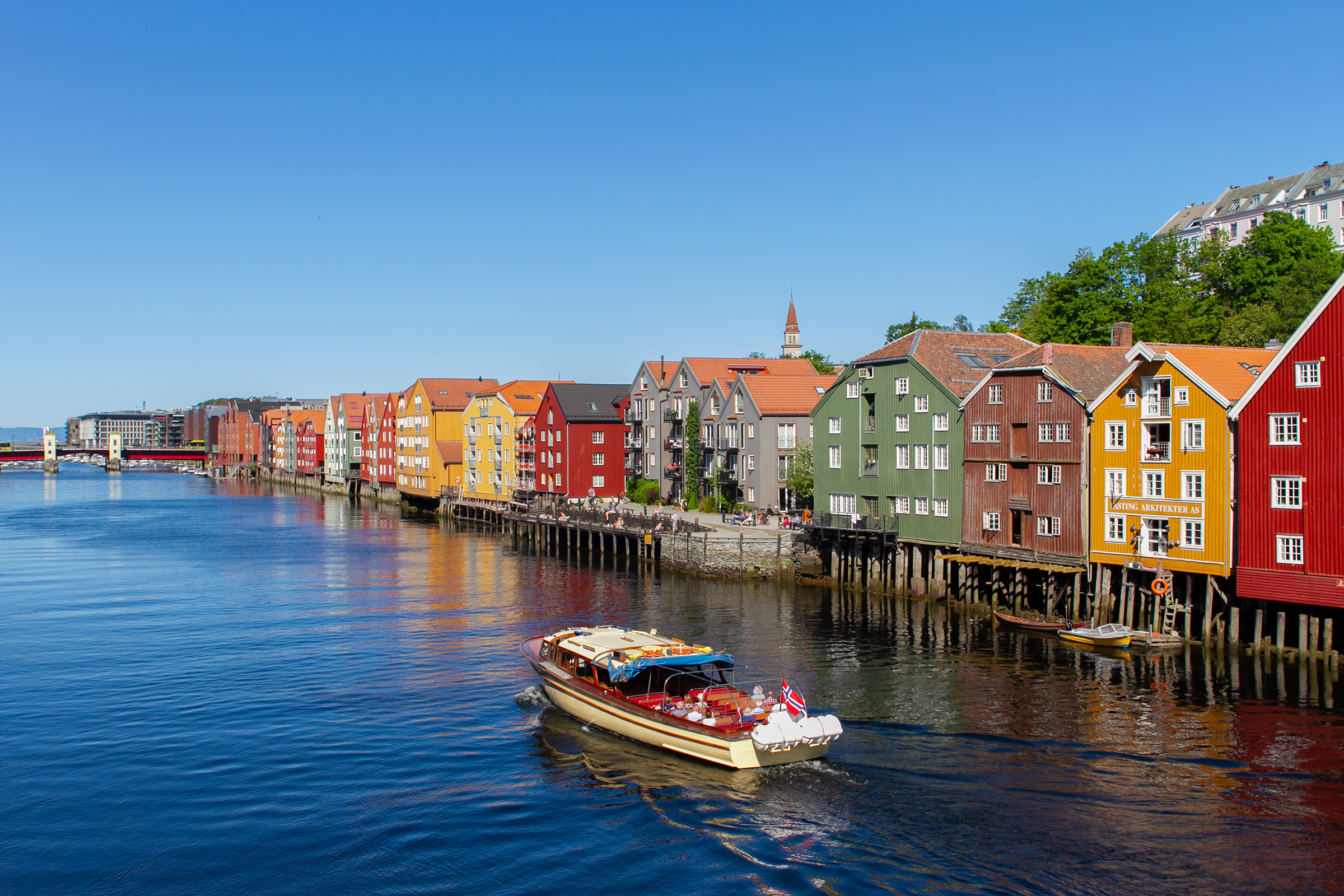 Text + pic
Lorem ipsum dolor sit amet, consectetur adipiscing elit. Cras sit amet quam lacinia magna dictum sollicitudin. Suspendisse eu leo et lacus convallis blandit at et lectus. Duis iaculis faucibus ipsum in pretium. Phasellus mollis consectetur leo ac varius. 
Suspendisse posuere ante massa, a bibendum arcu molestie et. Vestibulum tincidunt sem a rhoncus luctus. Nulla sodales quam eu aliquet volutpat. In iaculis in tellus a tristique. Vivamus eleifend accumsan ultrices. Vestibulum ante ipsum primis in faucibus orci luctus et ultrices posuere cubilia curae;
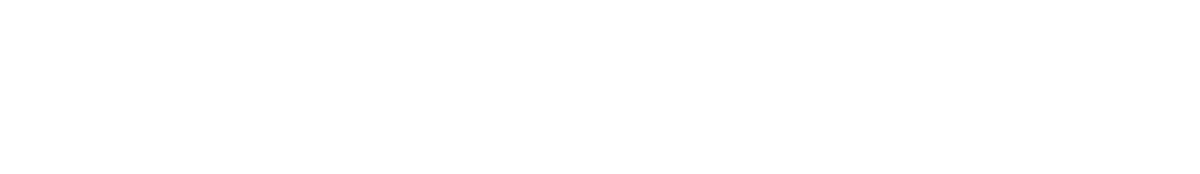 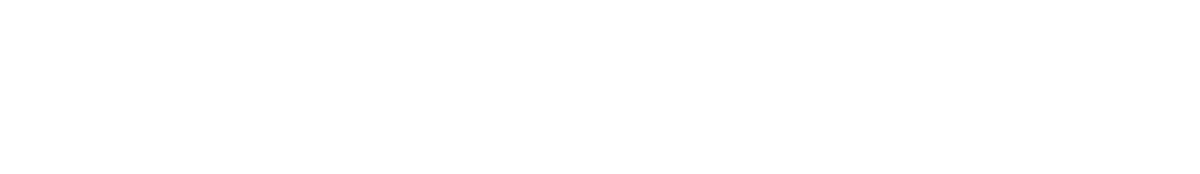 26 June – 1 July 2022, Trondheim, Norway
Pic + pic
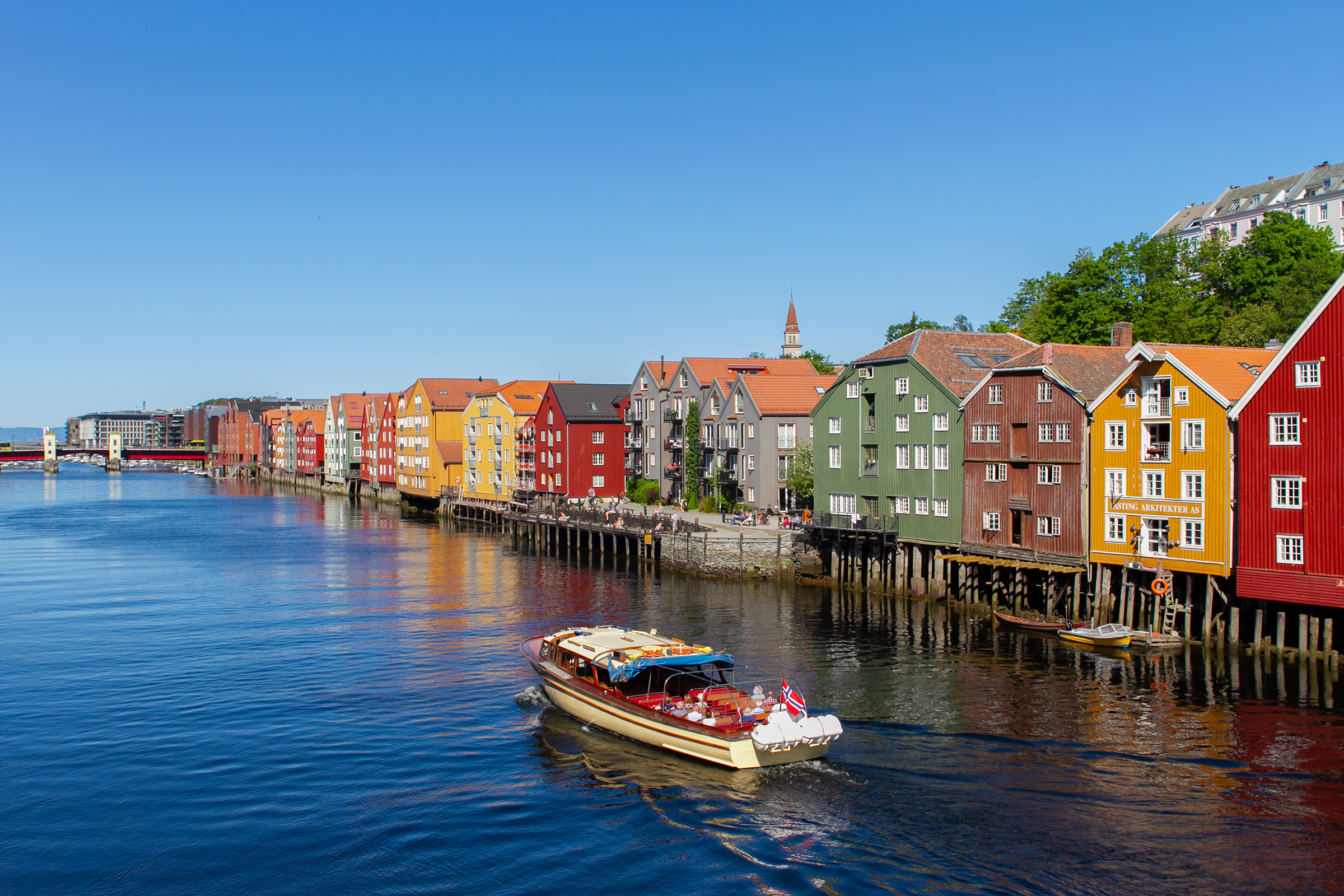 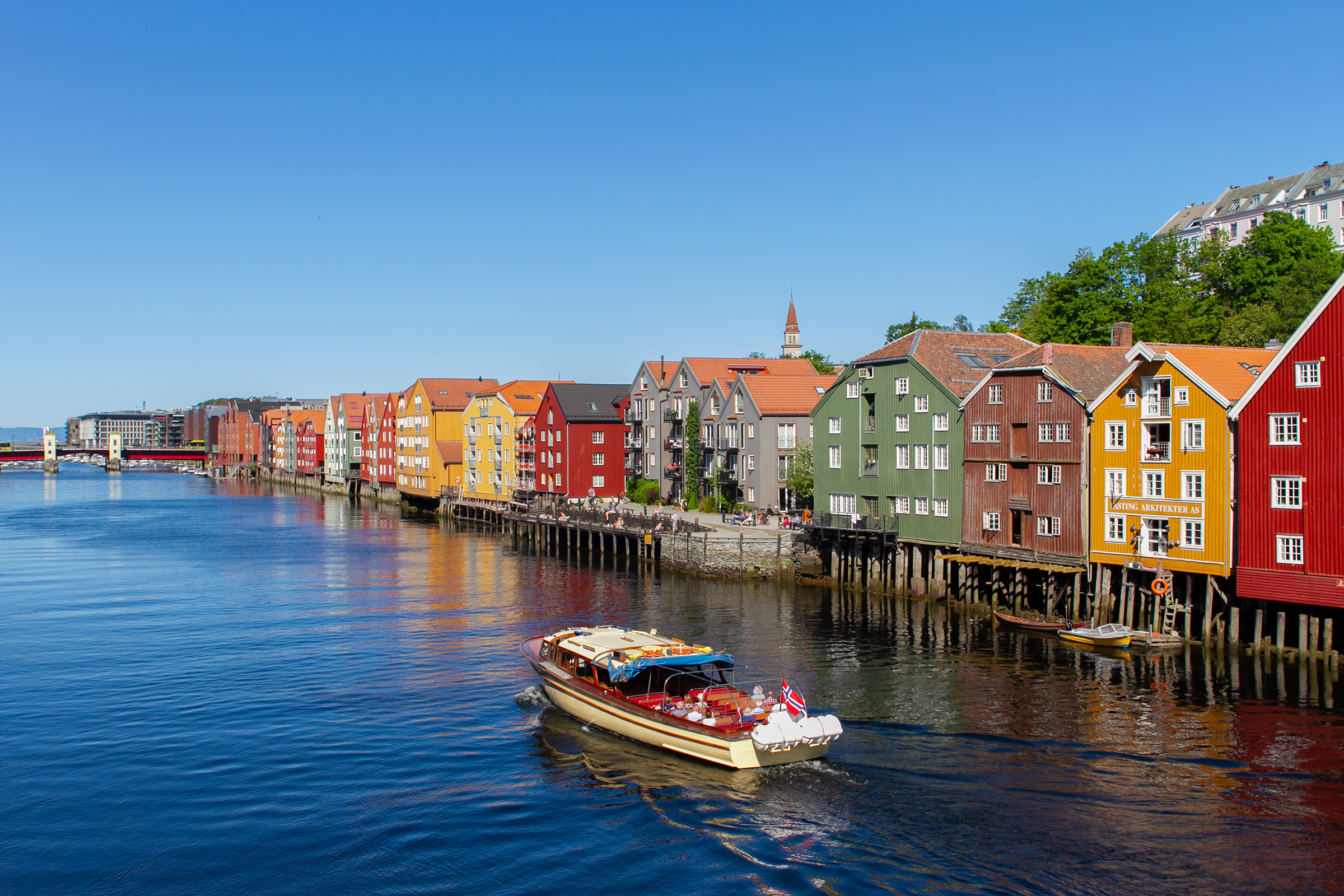 Lorem ipsum dolor sit amet, consectetur adipiscing elit. Cras sit amet quam lacinia magna dictum sollicitudin. Suspendisse eu leo et lacus convallis blandit at et lectus. Duis iaculis faucibus ipsum in pretium. Phasellus mollis consectetur leo ac varius.
Suspendisse posuere ante massa, a bibendum arcu molestie et. Vestibulum tincidunt sem a rhoncus luctus. Nulla sodales quam eu aliquet volutpat. In iaculis in tellus a tristique. Vivamus eleifend accumsan ultrices.
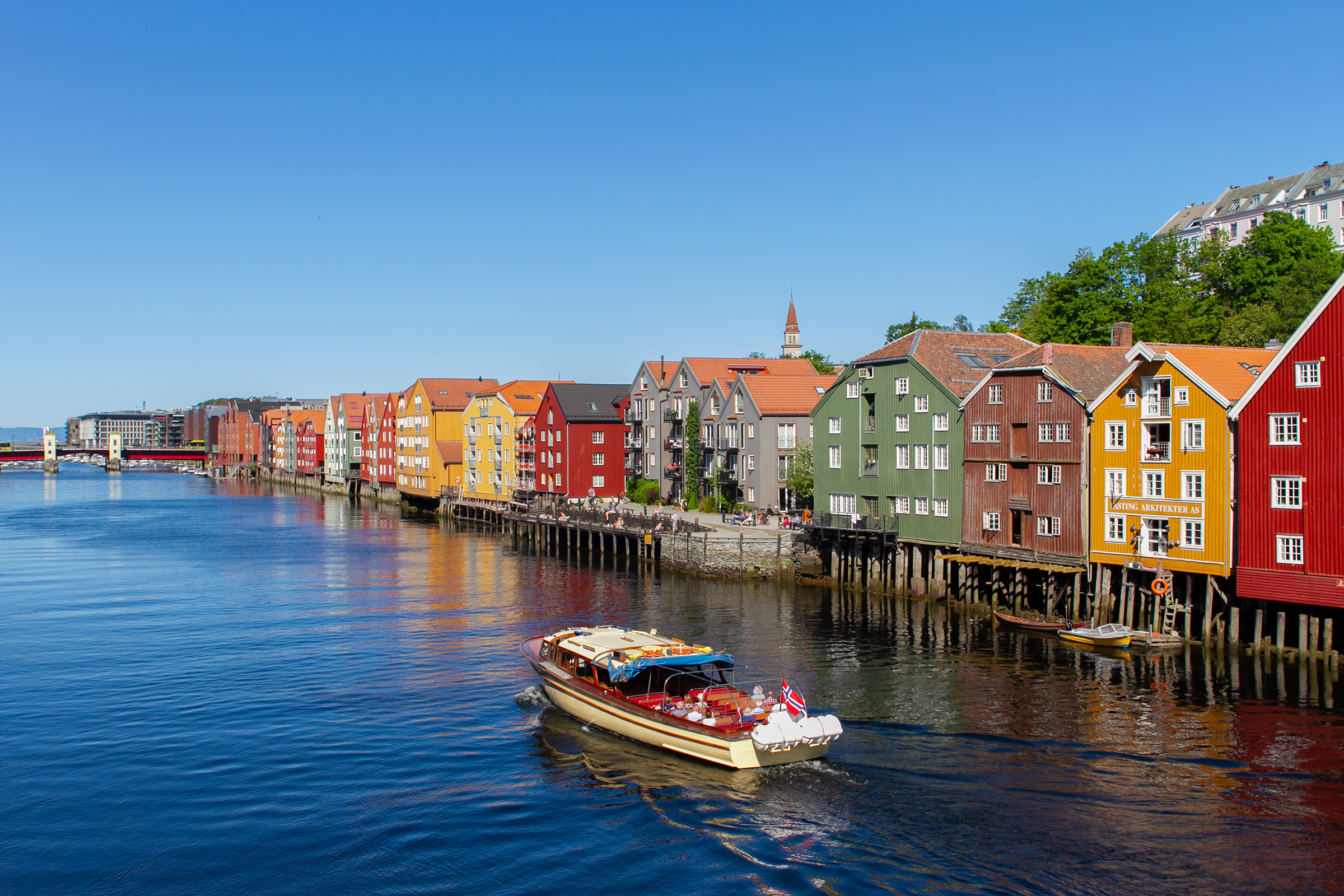 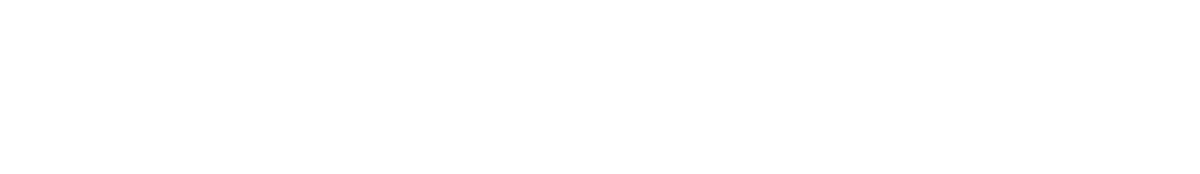 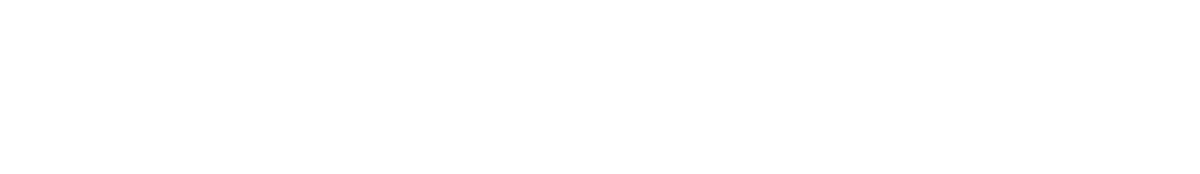 26 June – 1 July 2022, Trondheim, Norway
Full picture
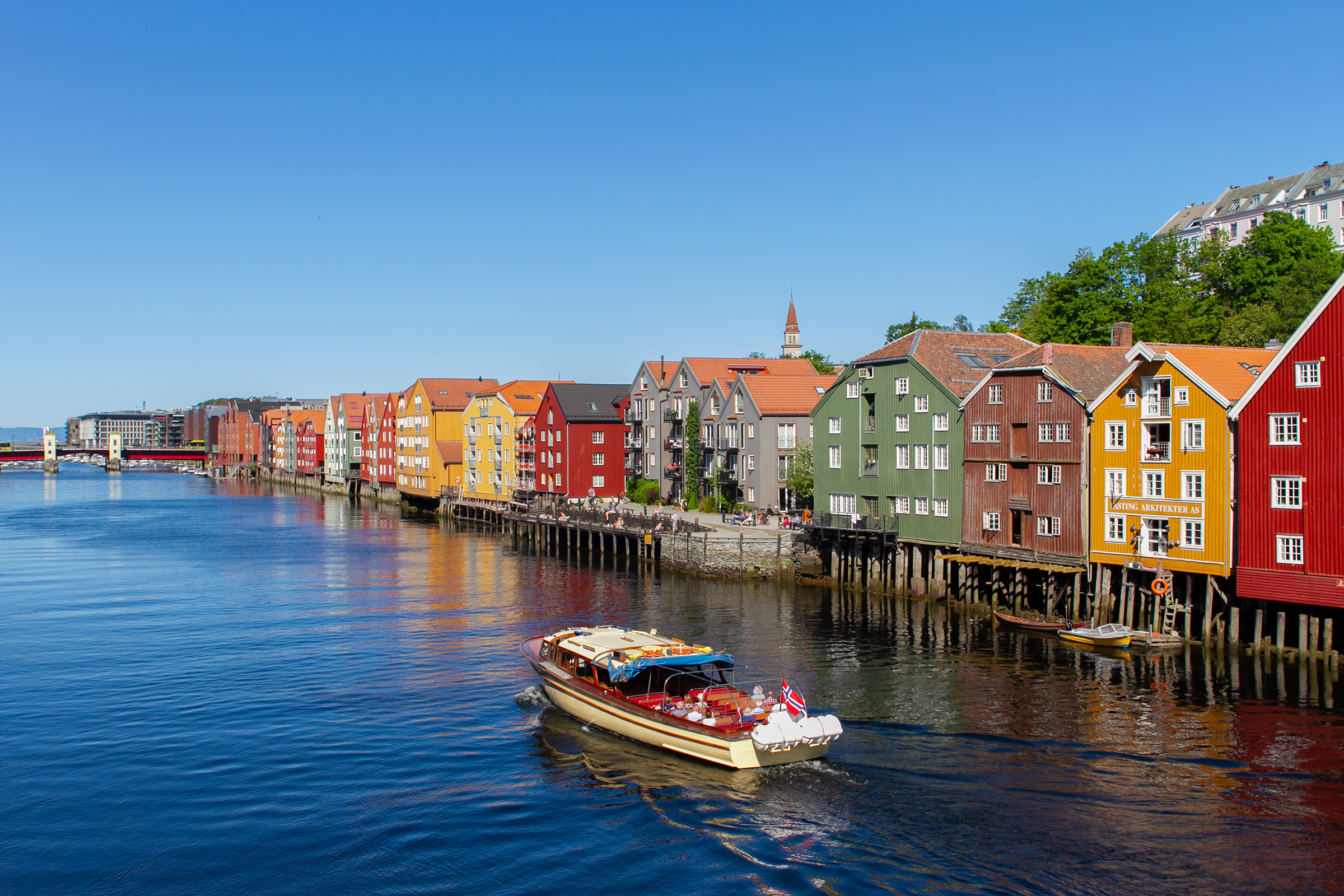 Full picture 2
When there is no space for the header.
Light logo for dark backgrounds. 
(only use when nescessary)
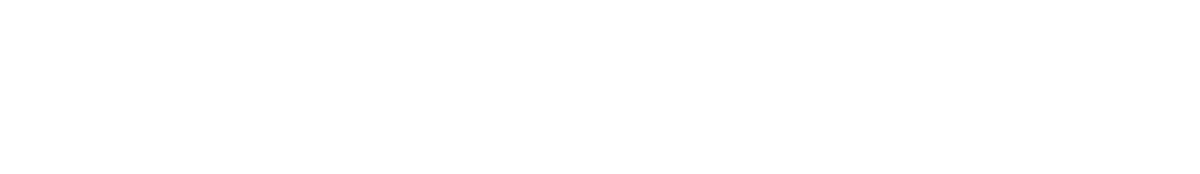 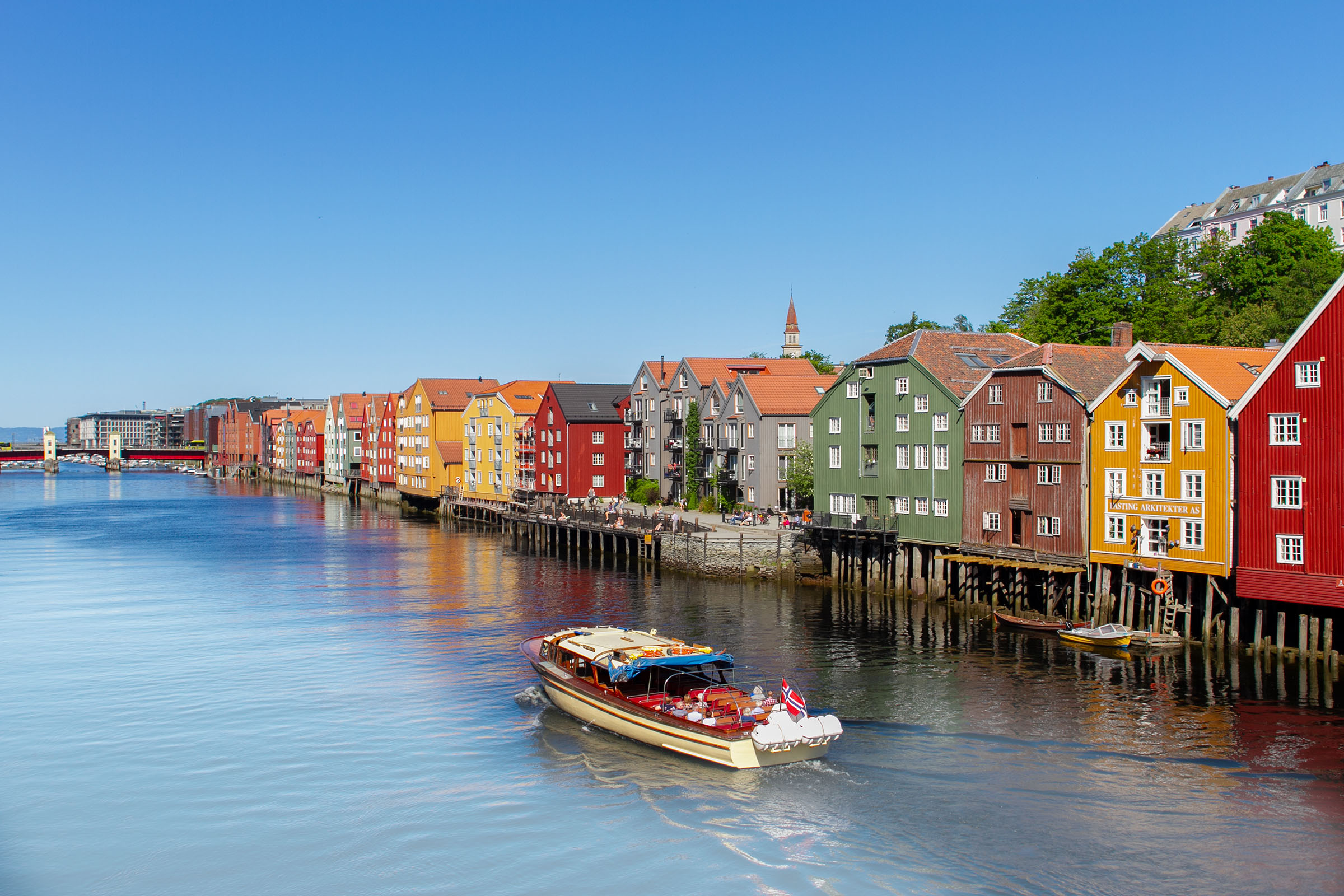 Full picture 3
When there is no space for the header.
Dark logo for light backgrounds. 
(only use when nescessary)
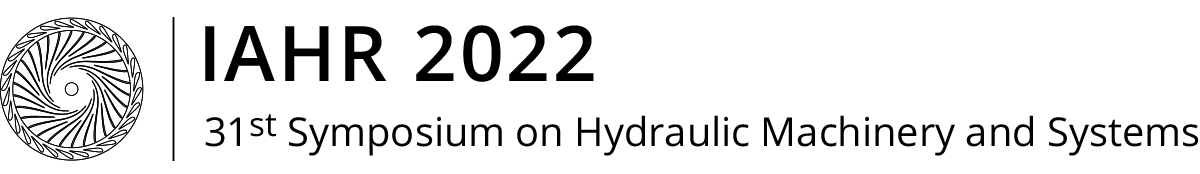